Organic and Inorganic Molecules
Write
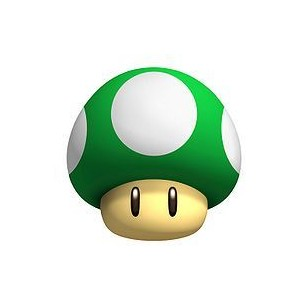 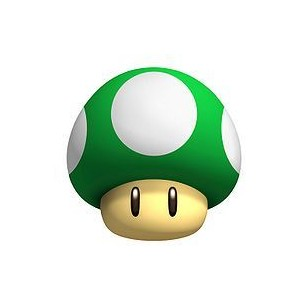 Organic Compounds
Contain both Carbon and Hydrogen
Inorganic Compounds
Do not contain Carbon and Hydrogen
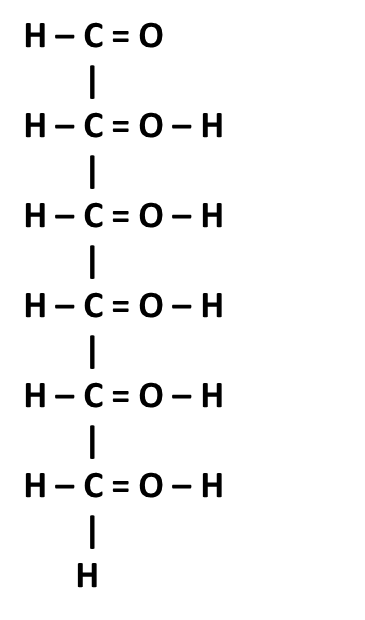 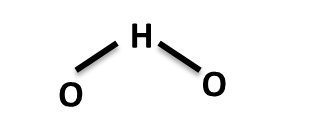 Write
Inorganic Substances
Water (H2O)
Solvent
Most metabolic reactions occur in water
Oxygen (O2)
Needed for cellular respiration
Carbon Dioxide (CO2)
Waste 
Salts
Provide ions 
Used for:
Metabolic processes
Transport
Muscle contraction
Nerve impulse conduction
Write
2.1: Structure of Matter  Formulas
Macromolecules

Carbohydrates
Proteins
Nucleic Acids
Lipids
Write
2.1: Structure of Matter  Formulas
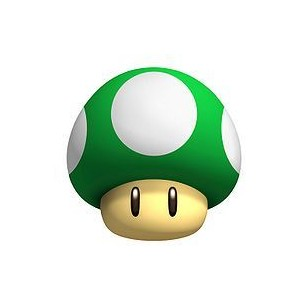 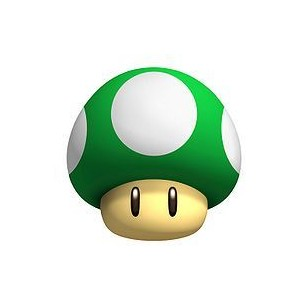 Monomer
One thing
Polymer
Many things

A polymer is made up of many monomers.
Monomer
Polymer
H
H
O
O
C
C
H
H
H
H
H
H
O
O
O
O
C
C
C
C
H
H
H
H
C
C
H
H
H
C
C
H
C
C
H
O
H
O
O
O
H
H
O
O
H
H
H
H
Dehydration Synthesis
O
H
H
H
H
O
C
C
H
H
H
H
H
O
O
O
O
C
C
C
C
H
H
H
C
C
H
H
H
C
C
H
C
C
H
O
H
O
O
O
H
H
O
O
H
H
H
H
Hydrolysis
Write
2.1: Structure of Matter  Formulas
Carbohydrates
Common Name:  Carbs or Sugars
Elements Present: CHO
Uses By Living Things:  Energy and Structure
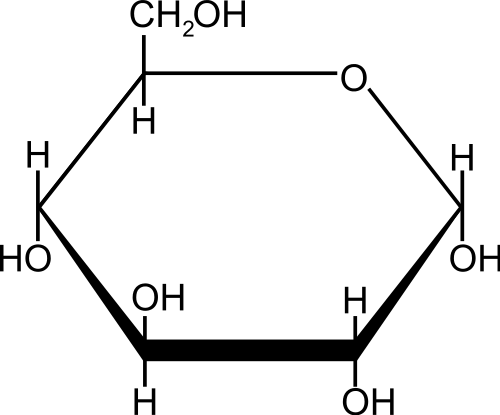 Carbohydrate: Monosaccharide
Draw this on the back of your paper.
Write
2.1: Structure of Matter  Formulas
Carbohydrates
Monomer:  Monosaccharide
Polymer:  Polysaccharide






Example
Starch
Breads
Glycogen
Energy storage in your muscles
Cellulose
Gives plants their structure
Chitin 
Exoskeleton of insects
Monosaccharide
Polysaccharide
Starch
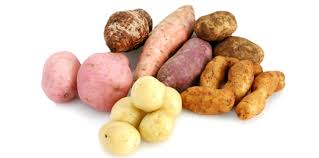 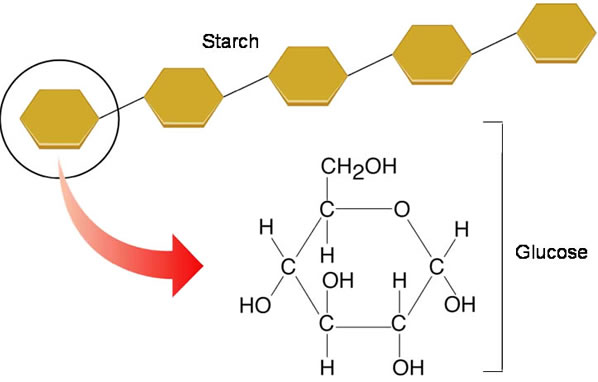 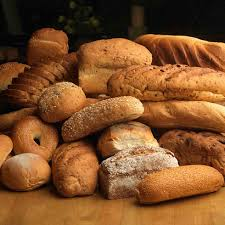 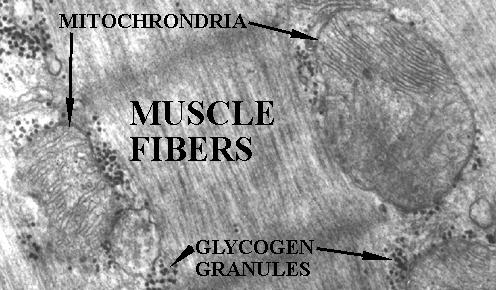 Glycogen
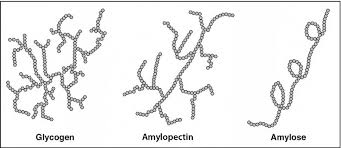 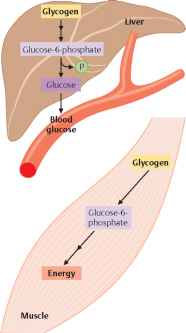 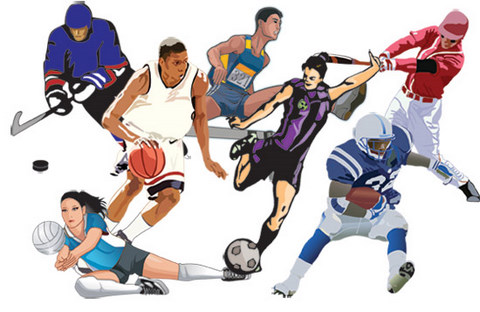 Cellulose
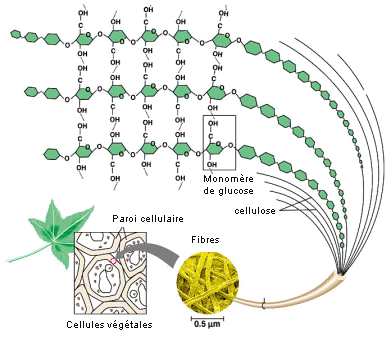 Chitin
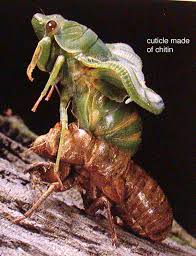 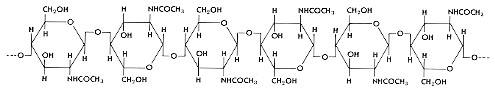 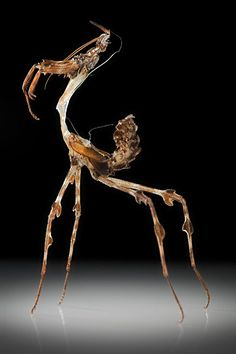 Write
2.1: Structure of Matter  Formulas
Proteins
Common Name:  Protein
Elements Present: CHON
Uses By Living Things:  Structure, Transport, Communication, Enzymes
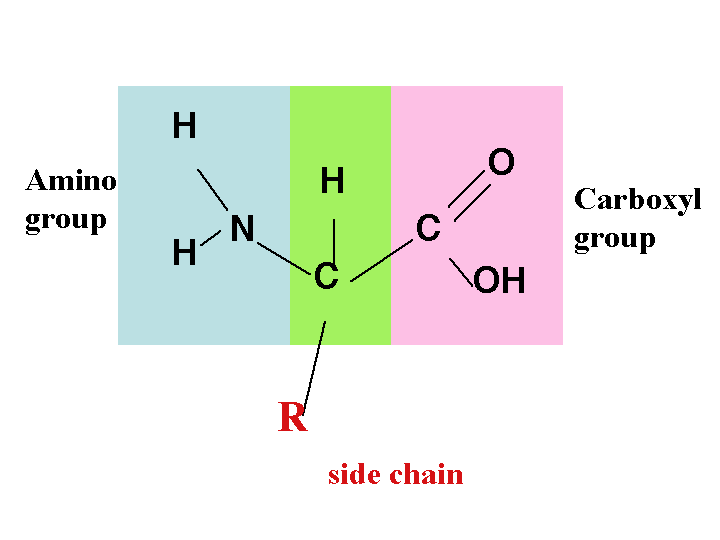 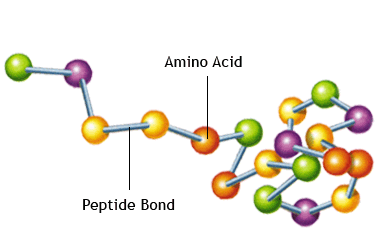 Write
2.1: Structure of Matter  Formulas
Proteins
Monomer:  Amino Acid
Polymer:  Polypeptide or protein






Example
Cell Receptors
Cellular communication
Antibodies
Immune system
Enzymes 
Catalyze chemical reactions
Amino Acid
Polypeptide or Protein
Protein: Amino Acid
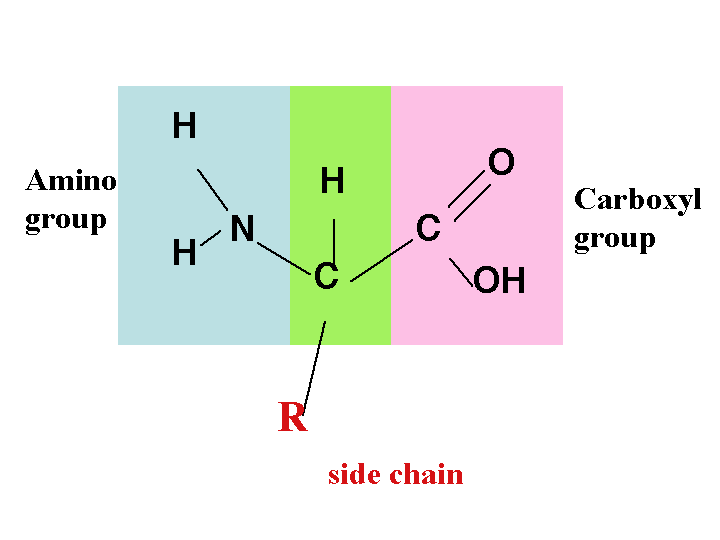 Draw this on the back of your paper.
Write
2.1: Structure of Matter  Formulas
Nucleic Acid
Common Name:  DNA and RNA
Elements Present: CHONP
Uses By Living Things:  Information Storage and Transfer
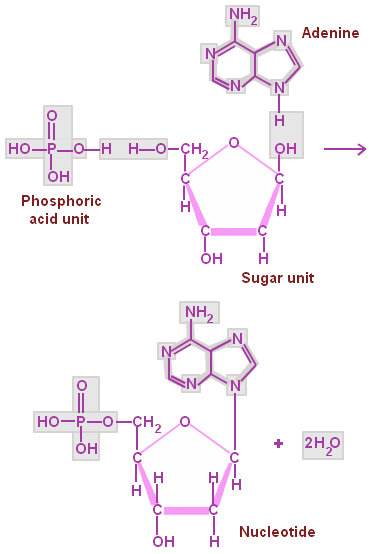 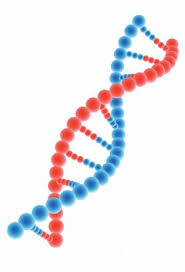 Listen
2.1: Structure of Matter  Formulas
Nucleic Acid
Monomer:  Nucleotide
Polymer:  Nucleic Acid






Example
DNA 
RNA
Polynucleotide or Nucleic Acid
Nucleotide
Nucleic Acid: Nucleotide
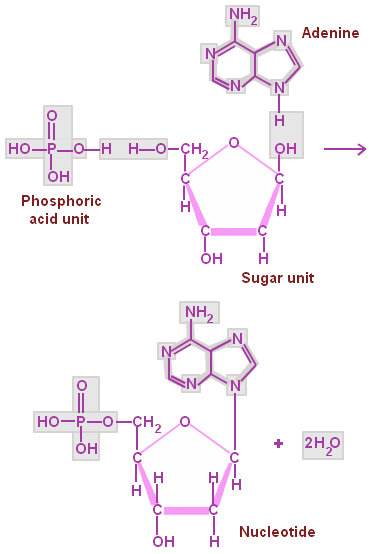 Base
Phosphate
Sugar
Draw this on the back of your paper.
Write
2.1: Structure of Matter  Formulas
Nucleic Acid
Monomer:  Nucleotide
Polymer:  Nucleic Acid






Example
DNA 
RNA
Polynucleotide or Nucleic Acid
Nucleotide
Write
2.1: Structure of Matter  Formulas
Lipids
Common Name:  Fat
Elements Present: CHO
Uses By Living Things:  Energy Storage and Insulation
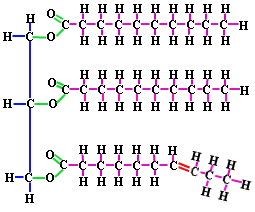 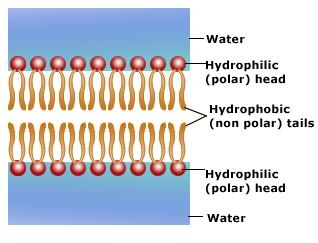 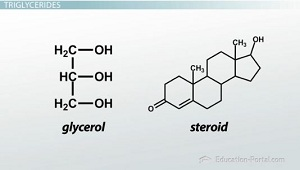 Write
2.1: Structure of Matter  Formulas
Lipid
Lipids are not macromolecules
But they are still made up of parts
1. Glycerol Head
2. Fatty Acid Chains



Example
Triglycerides
Phospholipids
Steroids
Glycerol
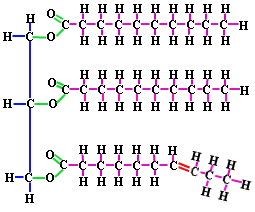 2.1: Structure of Matter  Formulas
Write
Glycerol
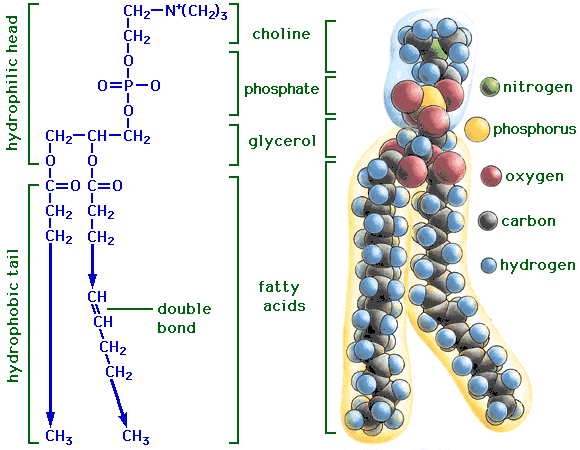 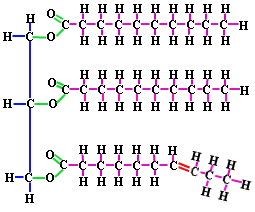 Triglyceride
Phospholipid
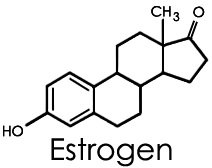 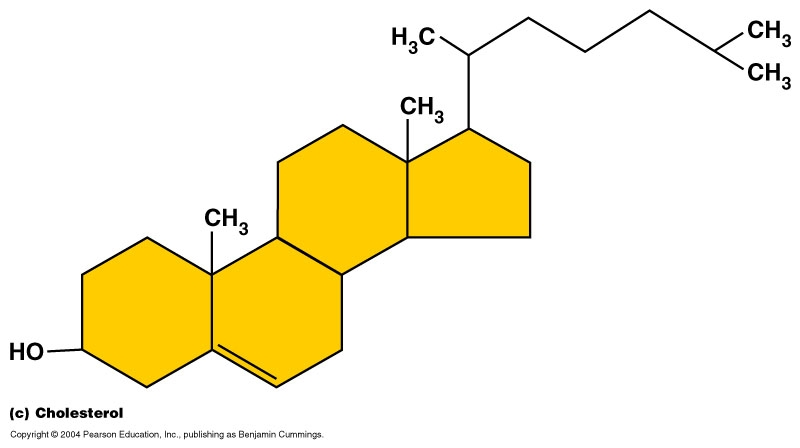 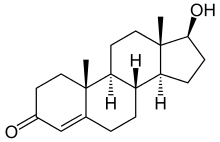 Steroids 
From left to right:  Cholesterol, Testosterone, and Estrogen
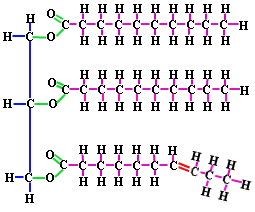 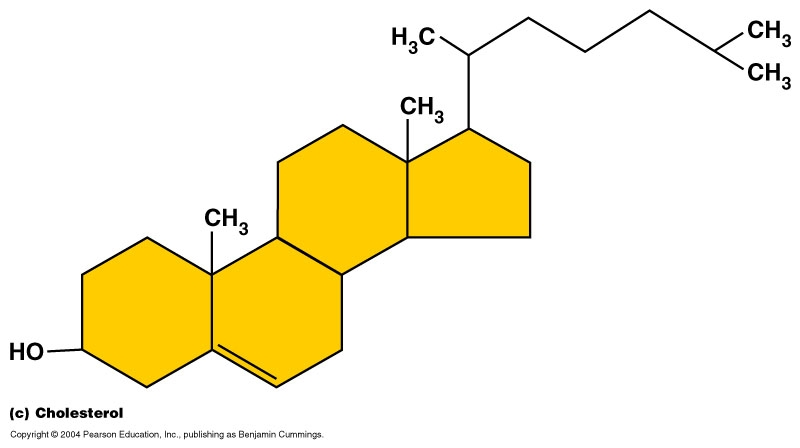 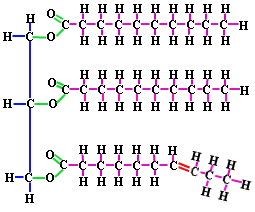 Draw this on the back of your paper.
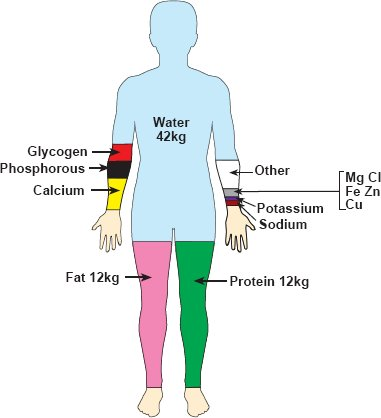